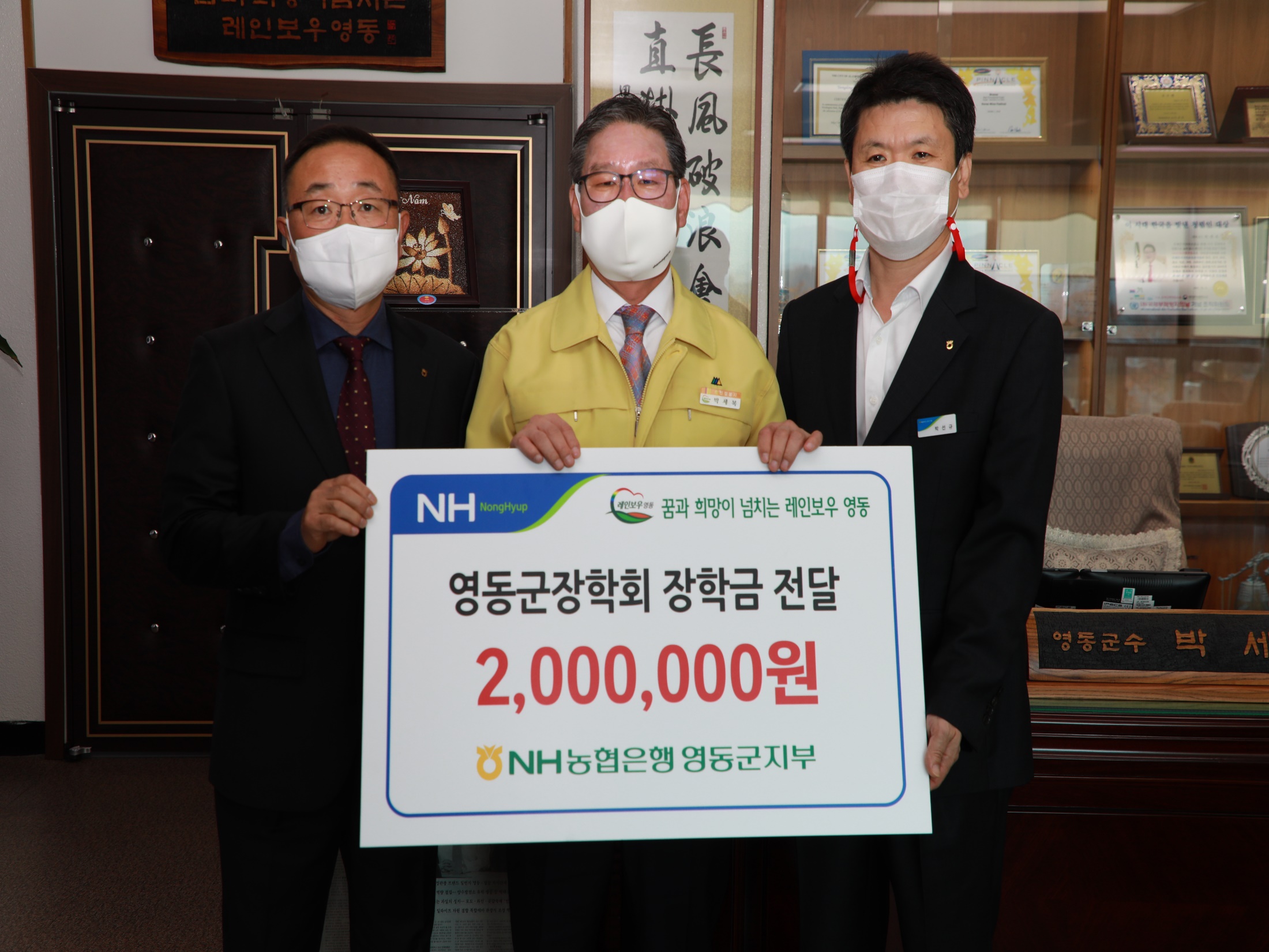 13-1. 각종 사업추진 현황(3건)
13-2. 유흥주점 영업업소 대상 성매매방지 게시물 부착 점검
11. 2.(월) ~11.6(금) / 31개소 / 여성정책팀장 외 2명
성매매방지 게시물 부착여부 등 현장점검
13-3.  드림스타트 아동 고추장, 치즈 만들기 체험 
11. 21.(토) / 30명 / 농업회사영동치즈캠프(황간면)
건강 식생활을 위한 고추장 및 치즈 만들기 문화 체험
13-4.  드림스타트 부모 김장체험 나눔 행사 
11. 21.(토) / 20명 / 농업회사영동치즈캠프(황간면)
가족의 건강한 먹거리 제공을 위한 김장 체험(1인10kg)
13-5.  드림스타트 부모 역량 강화 교육  
11. 28.(토) 10:00 / 30명 / 여성회관 3층 소회의실
자녀들의 성문화 이해를 위한 부모 성교육
13-6. 2020년 청소년 3대3 농구대회
11. 7.(토) 10:30  /  40명 / 영동고등학교 강당 
중〮고등부 청소년 농구대회 및 시상
13-7. 하반기 아동복지시설 운영전반 지도 점검
11. 5.(목) ~ 11. 30.(월) / 25개소(어린이집16, 지역아동센터9)
보조금 집행현황 및 급식위생 안전관리
13-8. 영동 공립지역아동센터 수탁기관선정심의회 개최
11월중 / 2층 상황실 / 7명(행정복지국장외 6)
13-9. 성인문해 학력인정반 수료 및 문화탐방
11. 10.(화) 09:00~ / 레인보우영동도서관 / 문해반 학생 12명
13-10. 영동군 평생교육 실무협의회
11. 12.(목) 16:00 / 레인보우영동도서관 / 관련 담당자 25명
13-11. 코로나19 예방을 위한 사회적거리두기 점검
11. 2.(월) ~ 11. 30.(월) / 일반 및 휴게음식,유흥,목욕장,뷔페 등
점검반 : 식품안팀장외 3명 / 주2회 또는 수시
고위험시설 등 방역수칙 이행여부
13-12. 어린이기호식품 조리판매업소 지도점검
11. 9.(월) ~ 11. 11.(수) / 어린이기호식품 조리 판매업소 51개소
점검반 : 식품안전팀 1명, 전담관리원 8명
평가항목 : 영양성분 및 알레르기 표시 의무대상업소 점검
13-13. 음식문화개선 추진위원회 개최
11. 18.(수) / 장소 : 미정
참석인원 : 12명
주요내용 : 군 모범업소 재지정을 위한 심의